UNIT3: WHAT WE EAT
GRADE: 5TH
MISS PAMELA KNUCKEY
Identificar comida saludable, no saludable y expresar tus gustos.
OBJ:
VOCABULARY:
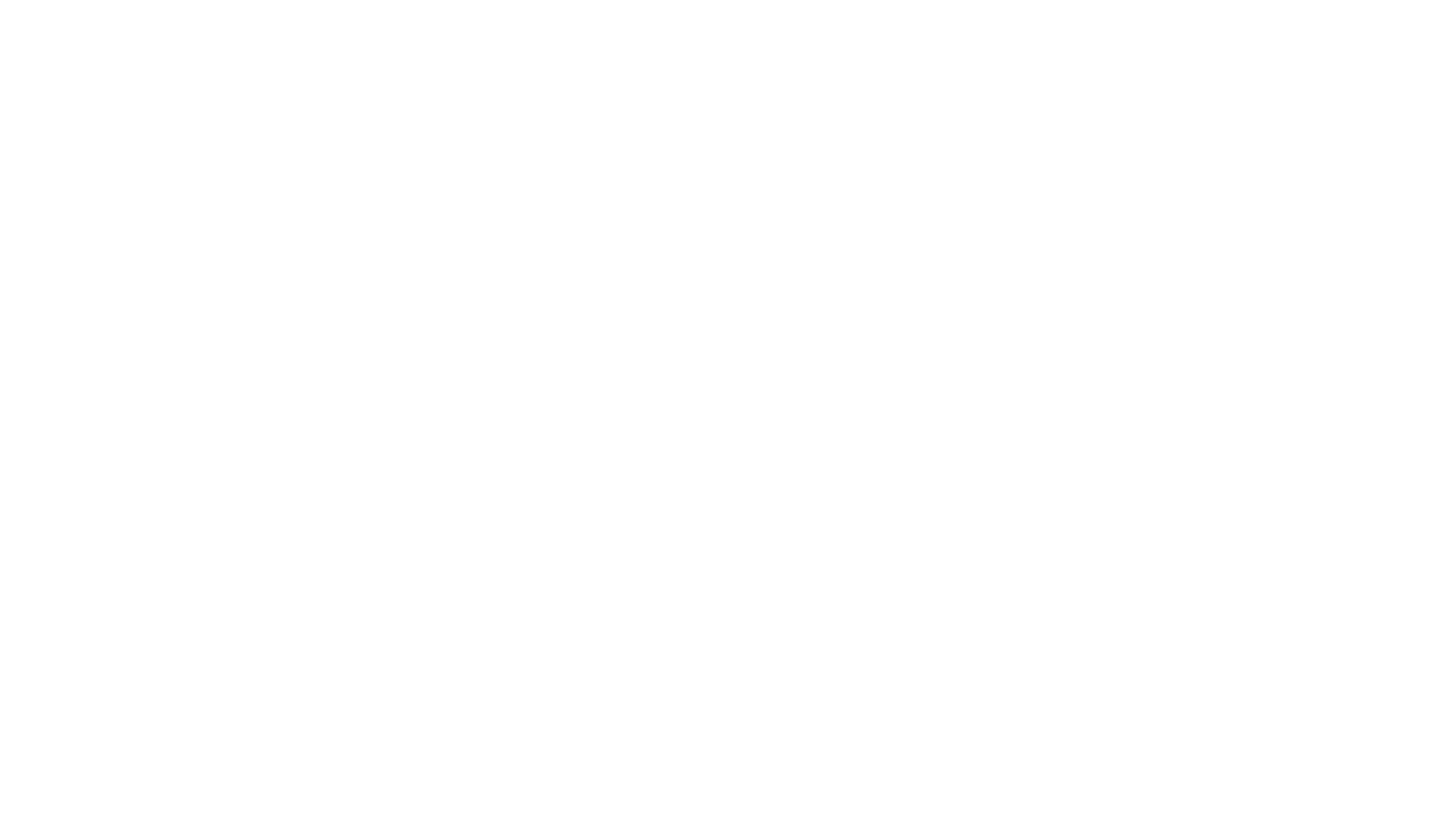 Apple
Banana
Peach
Hotdog
Pizza
Soda
Candy
Carrot
Ice-cream
Mushrooms
vocabulary
vocabulary
HEALTHY & UNHEALTHY
I LIKE & I DON’T LIKE